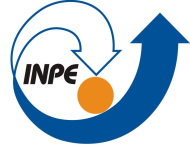 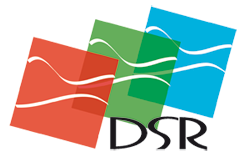 SER 301 - Análise Espacial de Dados Geográficos
REGIONALIZAÇÃO DO AMBIENTE PELÁGICO BRASILEIRO - UM SUBSÍDIO PARA O PLANEJAMENTO DE ÁREAS MARINHAS PROTEGIDAS
Andréa de Lima Oliveira
14/11/2018
Introdução
Metodologia
Área de Estudo
Método Hierárquico com restrições espaciais
Preparação dos dados
Resultados
Discussão
Conclusão
Introdução
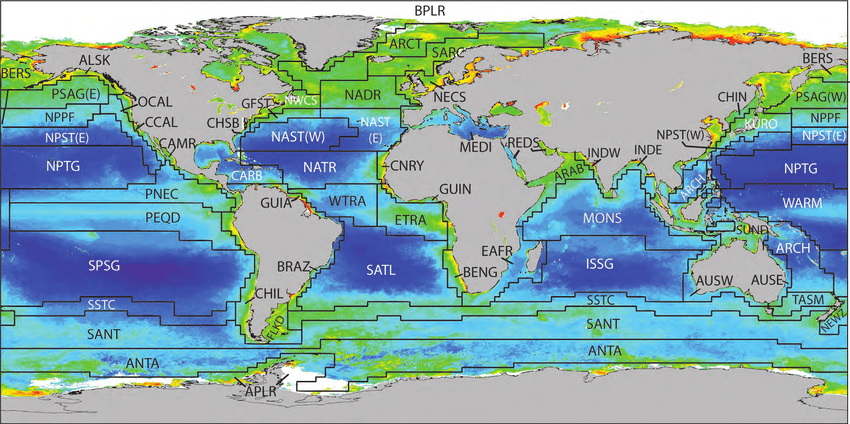 LONGHURST (1998)
[Speaker Notes: A regionalização do ambiente pelágio mais difundida e utilizada é a elaborada por Longhurst. Que embora seja estática cobre todas as áreas pelágicas do globo terrestre.]
Introdução
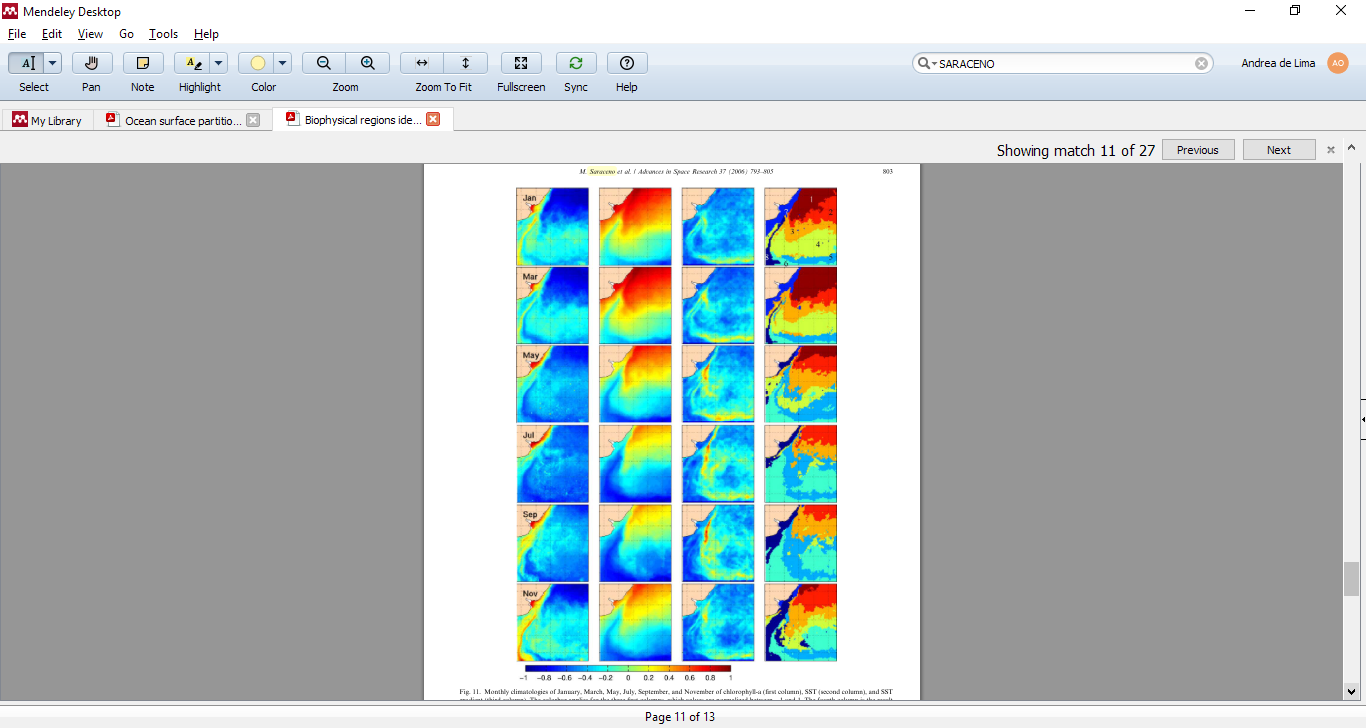 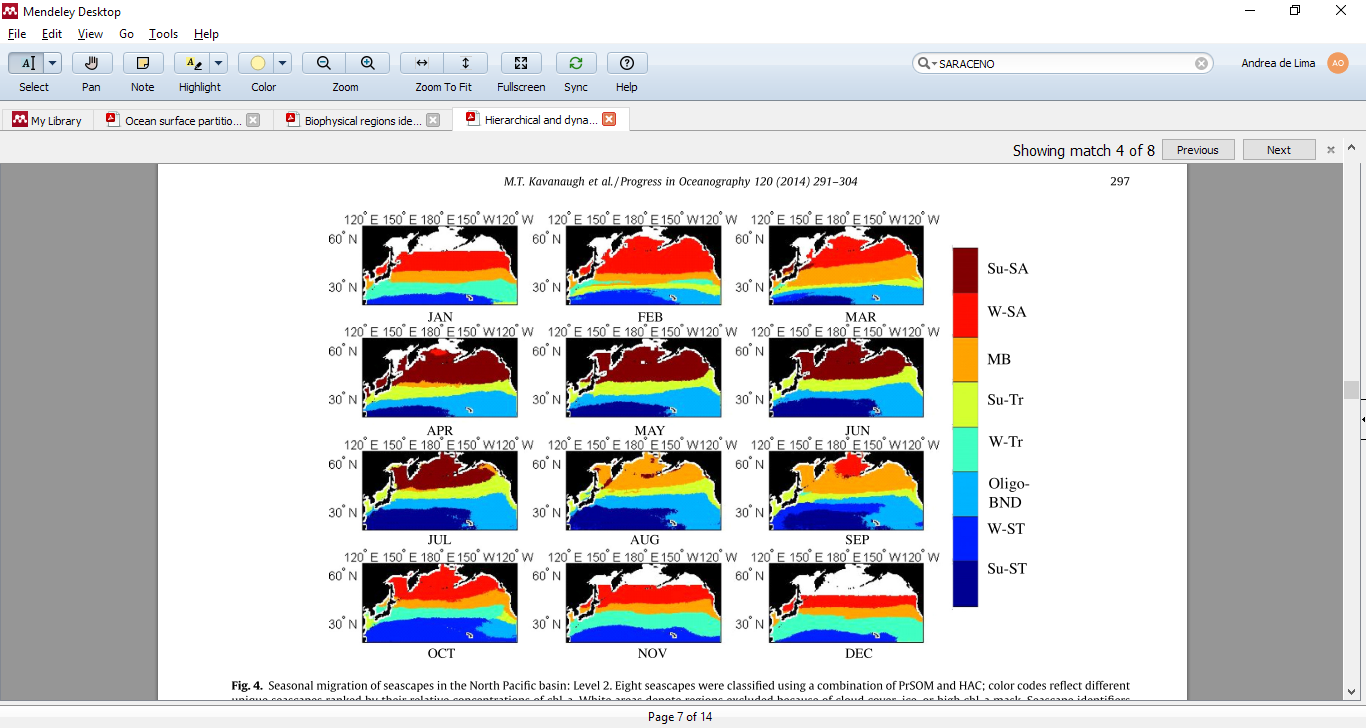 KAVANAUGH et al. (2014)
SARACENO et al. (2006)
[Speaker Notes: Novas formas de regionalização têm sido propostas incluindo regionalizações que considerem a variabilidade temporal dos parâmetros.]
Introdução
Principais métodos utilizados para a regionalização do oceano. 
A maioria dos métodos não supervisionado não leva em consideração a componente espacial para os agrupamentos, se baseando primordialmente no espaço de atributos.
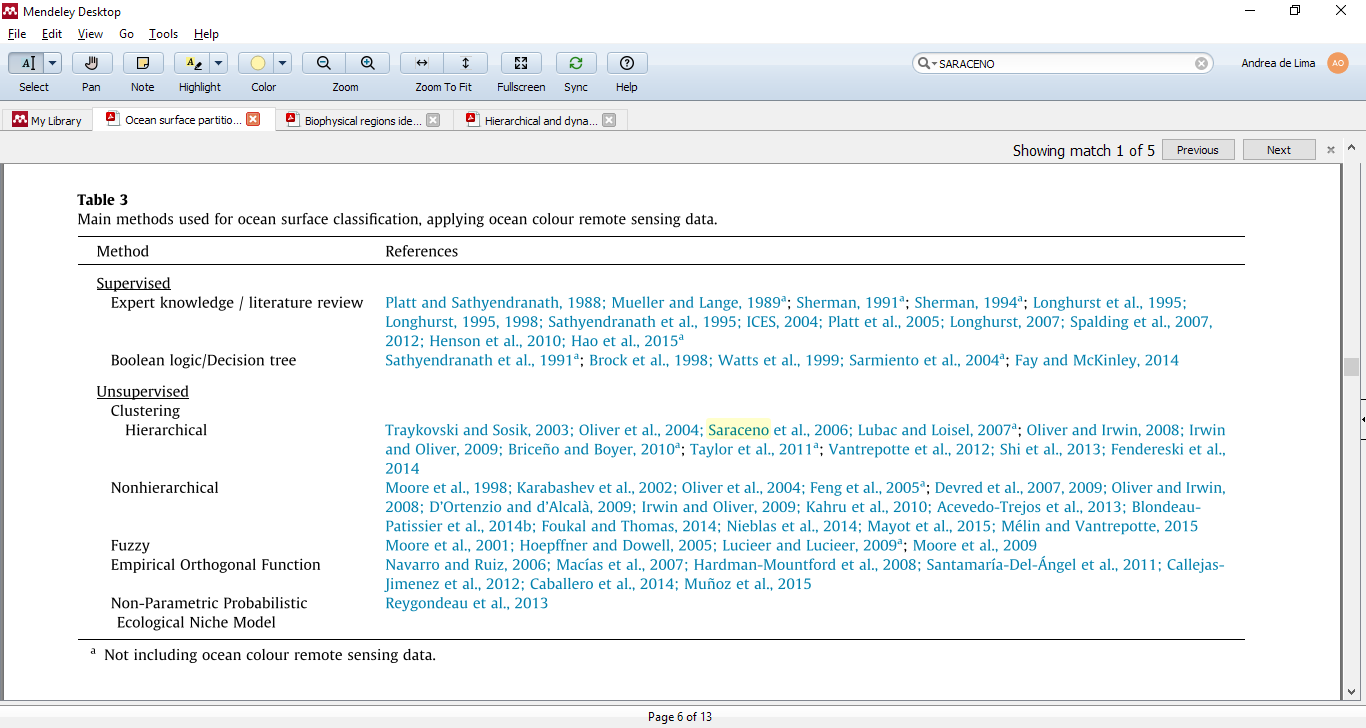 KRUG et al.(2017)
Introdução
SACARENO et a.(2006) e KAVANAUGH et al. (2014) usam o método SOM probabilístico que considera uma curva de distribuição gaussiana em cada elemento, que acaba impondo um peso maior para elementos mais próximos
ANOUAR et al. (1998)
[Speaker Notes: Com poucas exceções, como SACARENO e KAVANAUGH que usam o método SOM probabilístico que considera uma curva de distribuição gaussiana em cada elemento, que acaba impondo um peso mairo para elementos mais próximos.]
Introdução
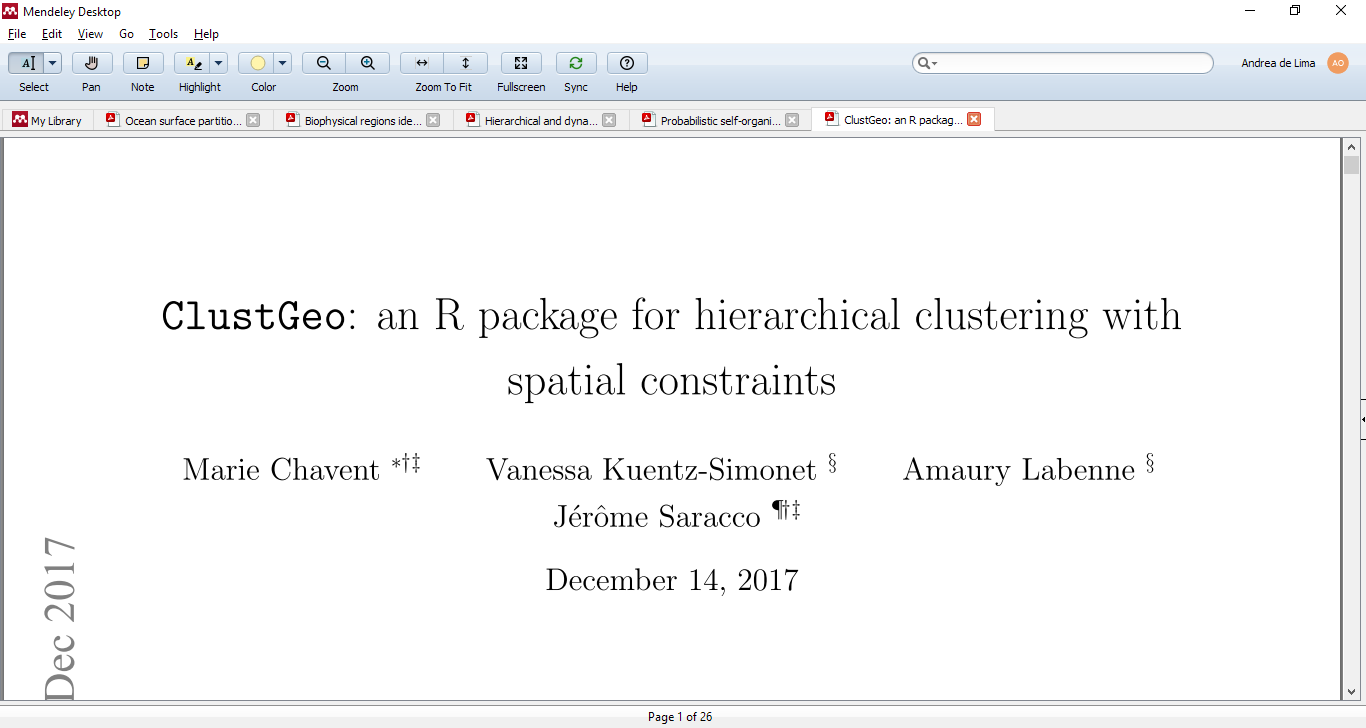 [Speaker Notes: O método usado no presente trabalho, porém será o método proposto por Chavent, que na verdade é uma adaptação do método de  agrupamento hierárquico, com restrições espaciais. O método será explicado em mais detalhes na próxima parte.]
Introdução
Metodologia
Área de Estudo
Método Hierárquico com restrições espaciais
Preparação dos dados
Resultados
Discussão
Conclusão
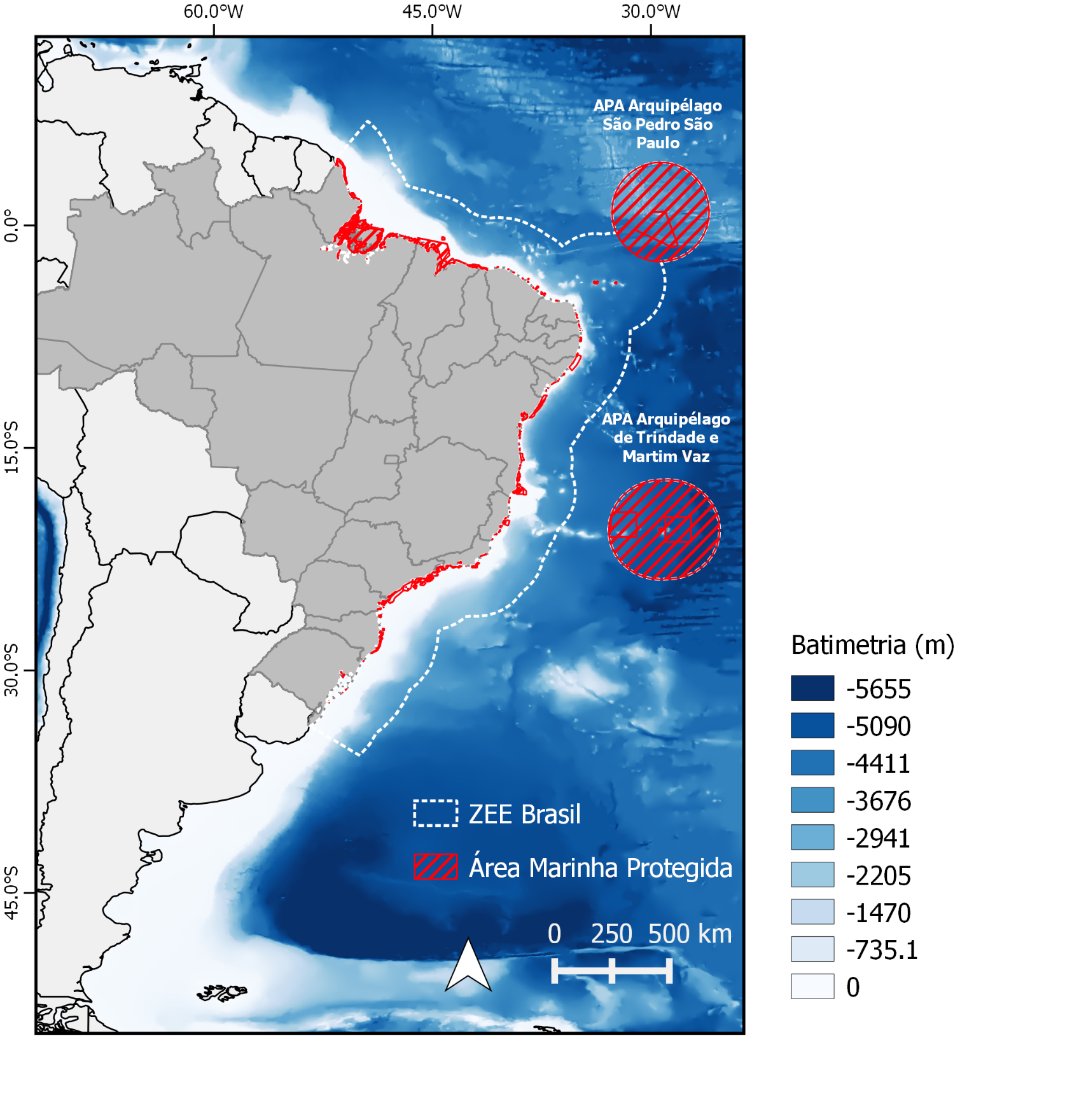 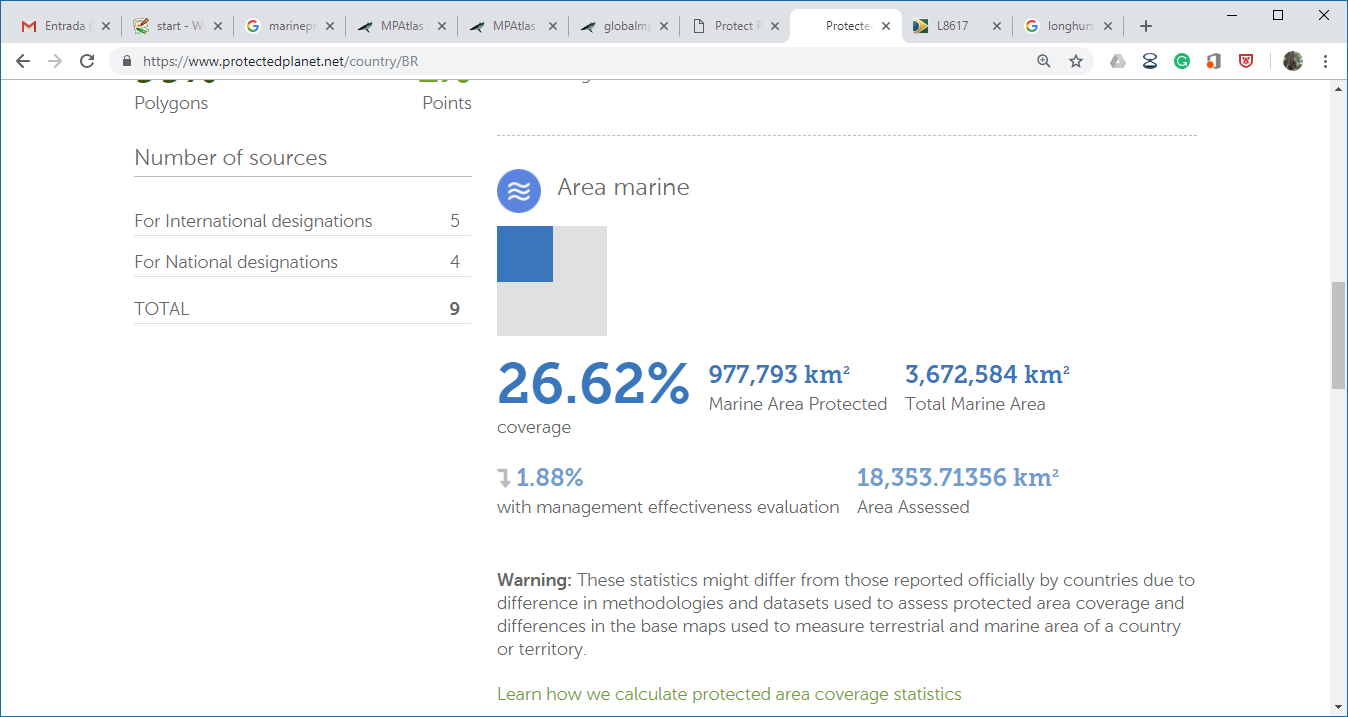 https://www.protectedplanet.net/country/BR
[Speaker Notes: A área de estudo que será classificada.  Destacando aqui a Zona Economica Exclusiva. E as áreas marinhas protegidas brasileiras.]
Silveira et al. (2009)
[Speaker Notes: . Representação esquemática da circulação do Oceano Atlântico Sul integrada nos primeiros 500 m. As abreviações constantes se referem a: Corrente Sul Equatorial em seus ramo sul (CSEs), ramo central (CSEc), ramo norte (CSEn); Contracorrente Sul Equatorial (CCSE), Subcorrente Sul Equatorial (SSE) e Subcorrente Equatorial (SE). A isóbata de 200 m está assinalada em vermelho.]
Introdução
Metodologia
Área de Estudo
Método Hierárquico com restrições espaciais
Preparação dos dados
Resultados
Discussão
Conclusão
Metodologia
Método de Agrupamento Hierárquico com restrições espaciais CHAVENT et al.(2017)
É uma adaptação do Ward-like hierarchical clustering que se baseia na pseudo-inércia dos agrupamentos ao invés de considerar os erros quadrados
Metodologia
Pseudo-inércia
Metodologia
Metodologia
[Speaker Notes: Pseudo-inercia com restrições espaciais... Tendo em vista a importância de alfa, como se faz sua escolha?]
Metodolofia
Como escolher o valor de alfa, de forma a obter uma contiguidade desejada degradando o mínimo possível a matriz de dissimilaridade dos atributos?
Metodologia
Inércia total explicada  para matriz da componente espacial (distâncias ou vizinhança)
Inércia total explicada  para matriz de dissimilaridade de atributos
[Speaker Notes: Exemplo de um gráfico para a escolha de alfa...]
Introdução
Metodologia
Área de Estudo
Método Hierárquico com restrições espaciais
Preparação dos dados
Resultados
Discussão
Conclusão
Metodologia
Foram obtidas as médias sazonais dos parâmetros (2002-2017) e reamostrados para uma grade de 50 x 62 km
Todos os parâmetros foram padronizados, subtraindo-se a média e dividindo-se pelo desvio padrão do conjunto de valores do parâmetro. 
Áreas mais rasas do que 50m foram removidas da classificação.
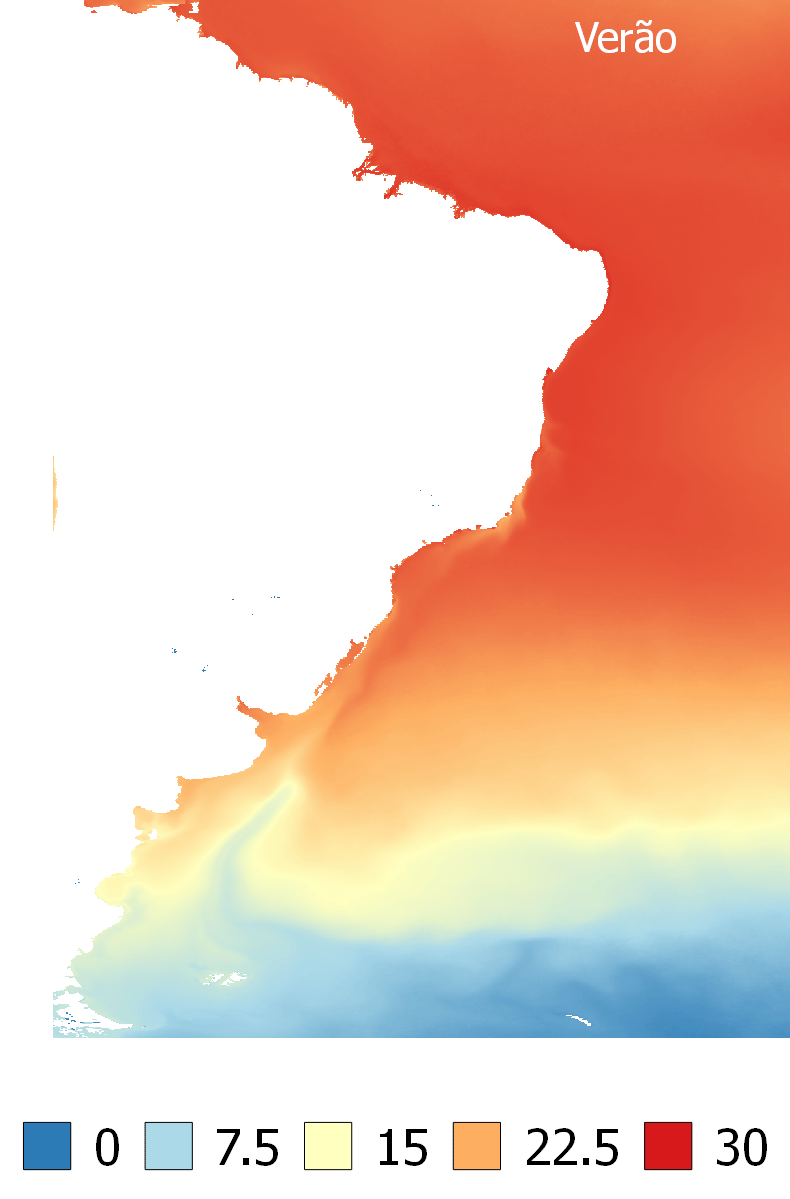 TSM (°C)
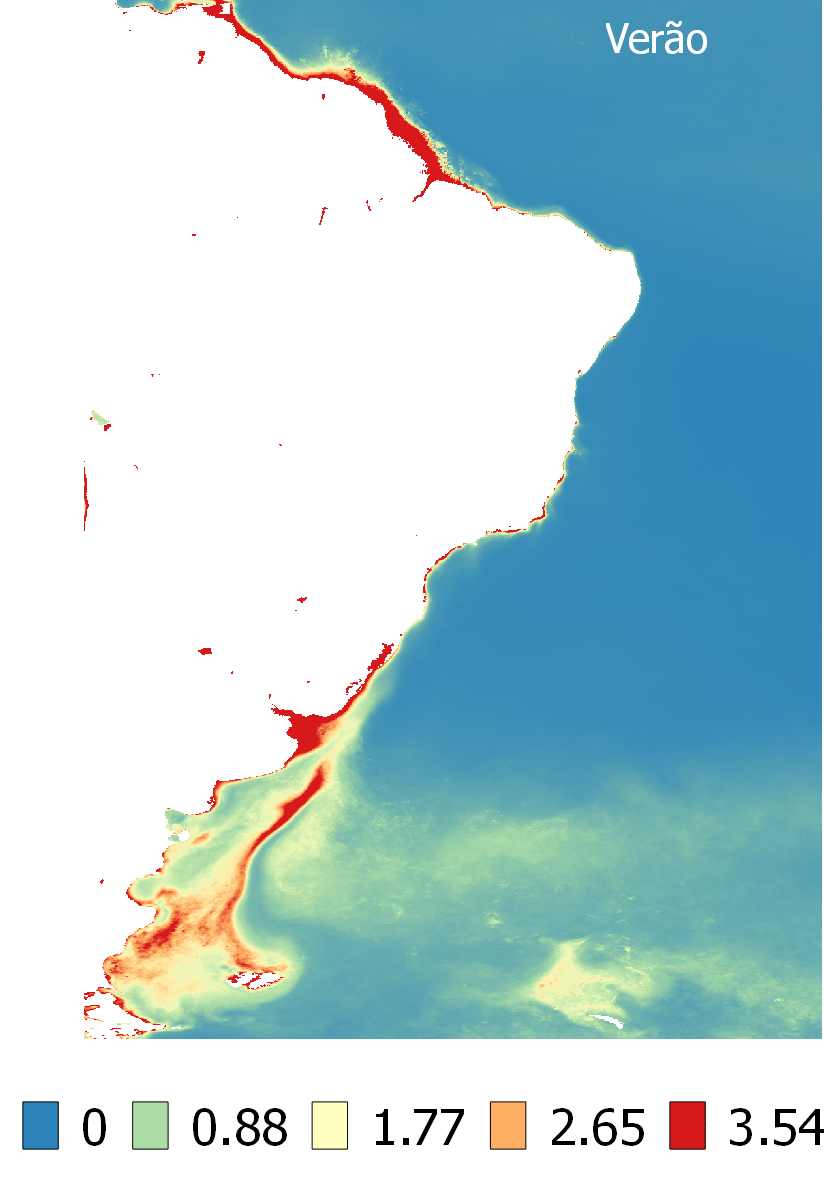 Chloa (mg m-3)
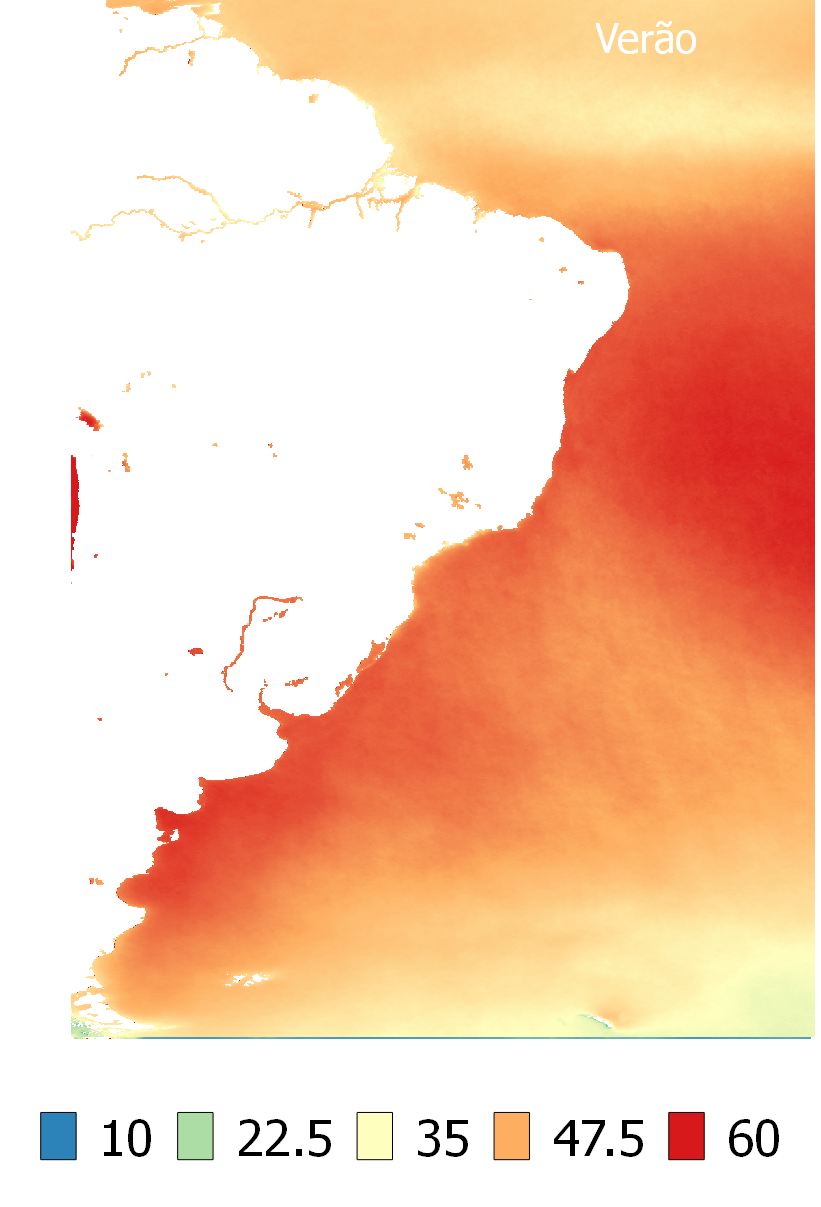 PAR (Einsten m-2dia-1)
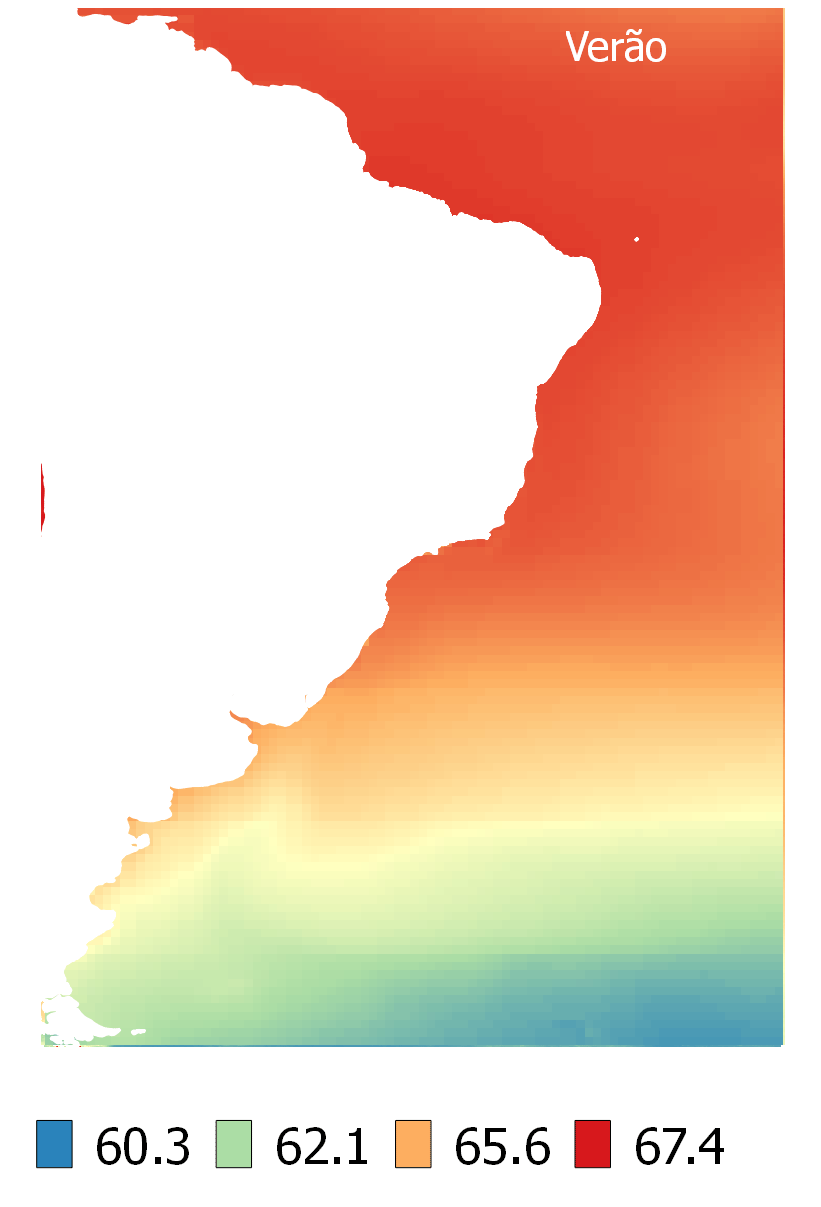 Altura média do mar  (m)
Profundidade (m)
Introdução
Metodologia
Área de Estudo
Método Hierárquico com restrições espaciais
Preparação dos dados
Resultados
Discussão
Conclusão
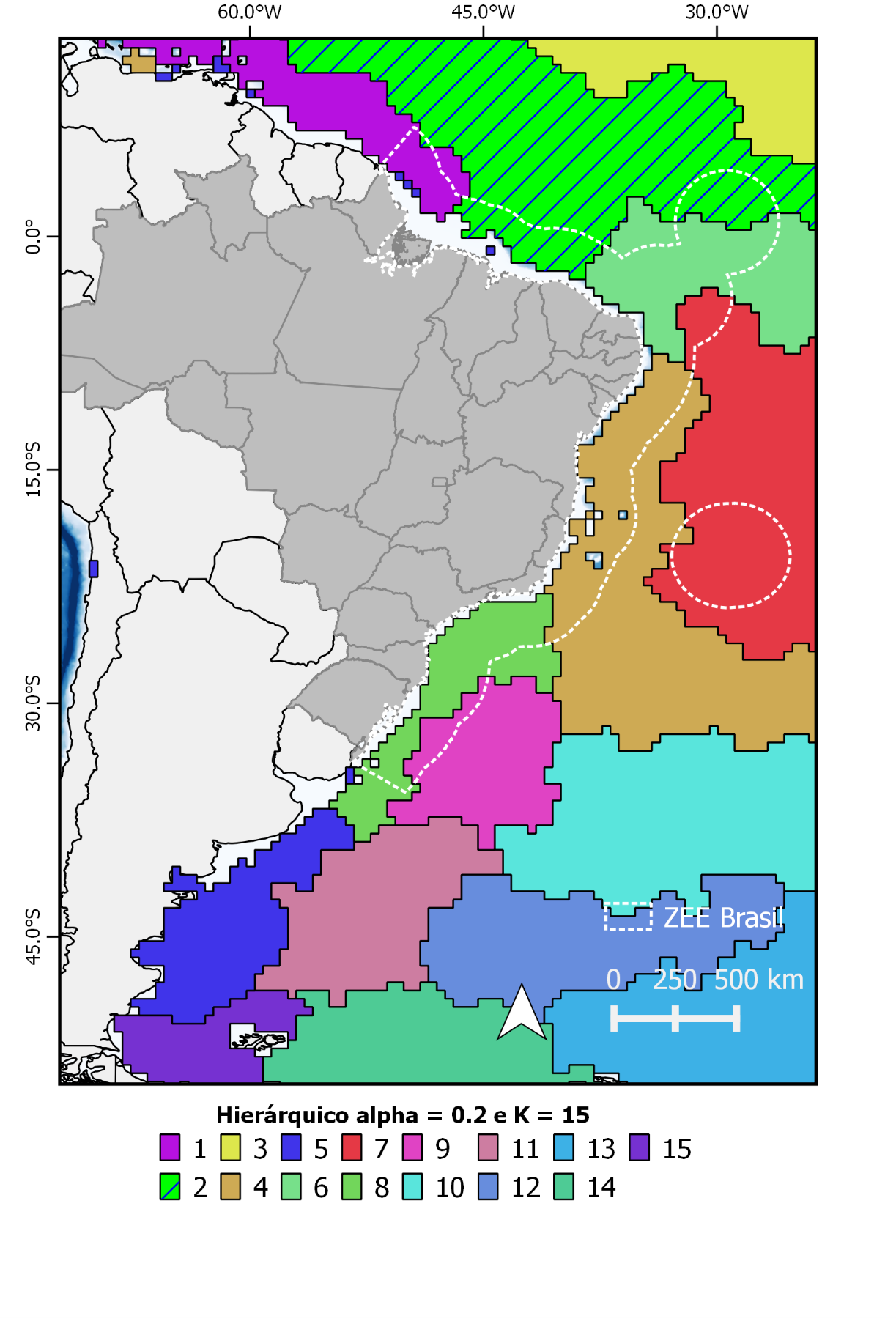 Verão
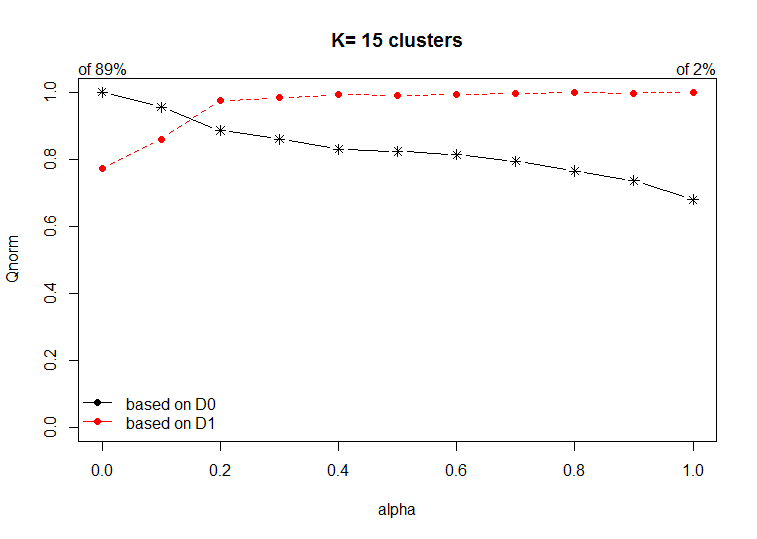 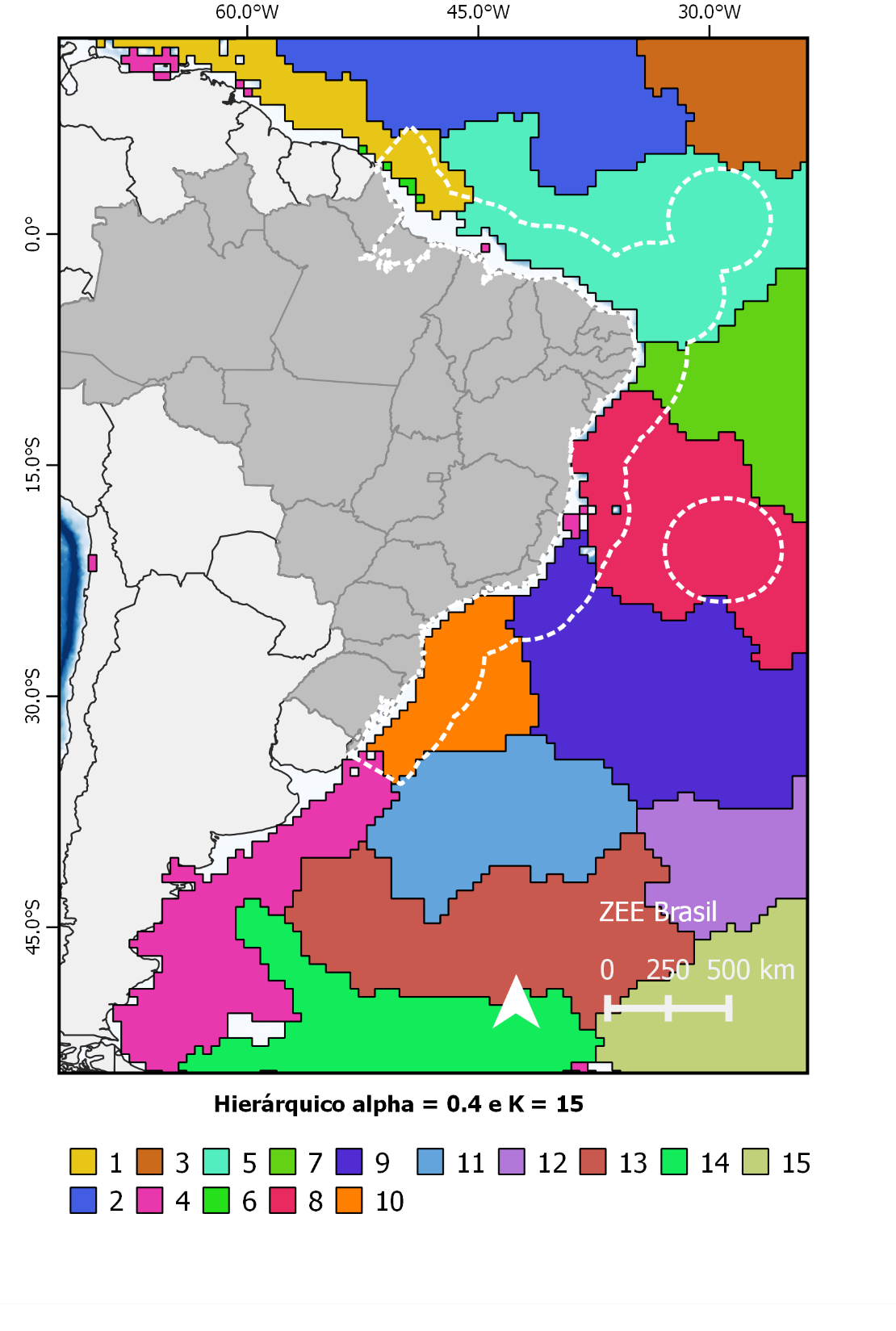 Outono
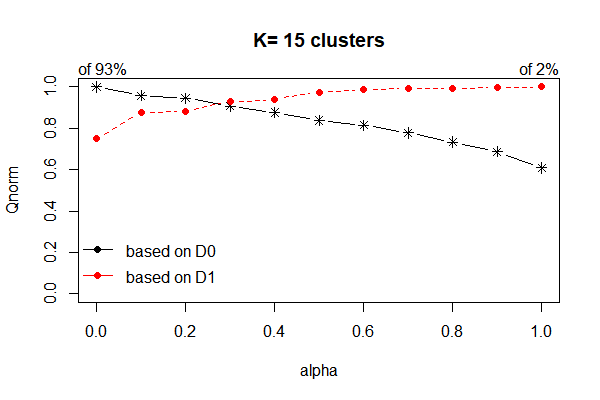 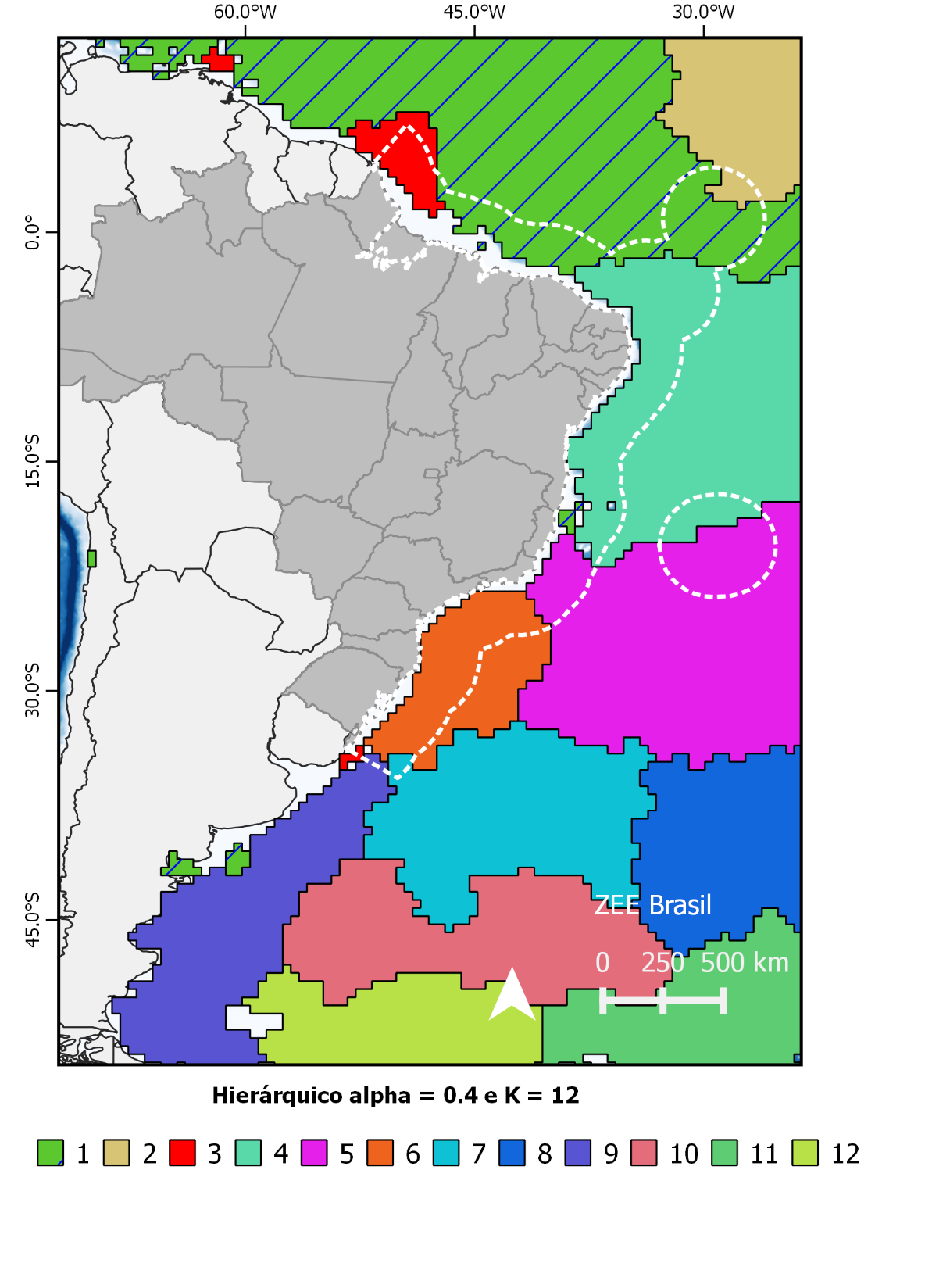 Inverno
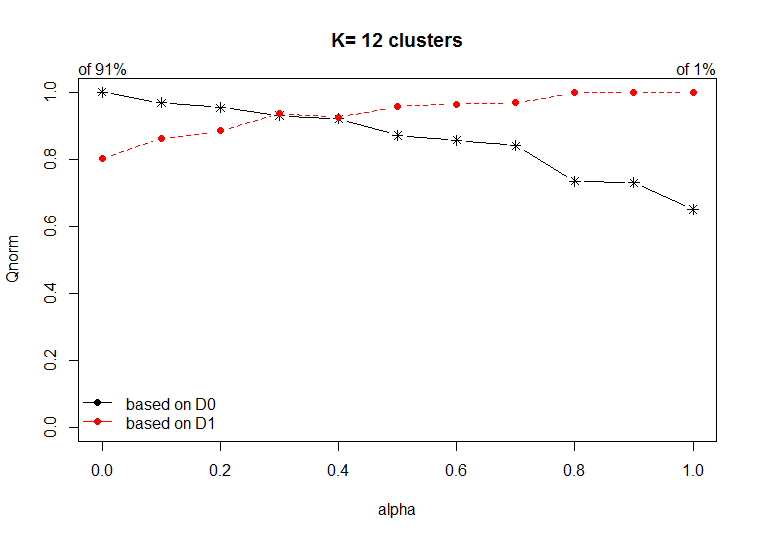 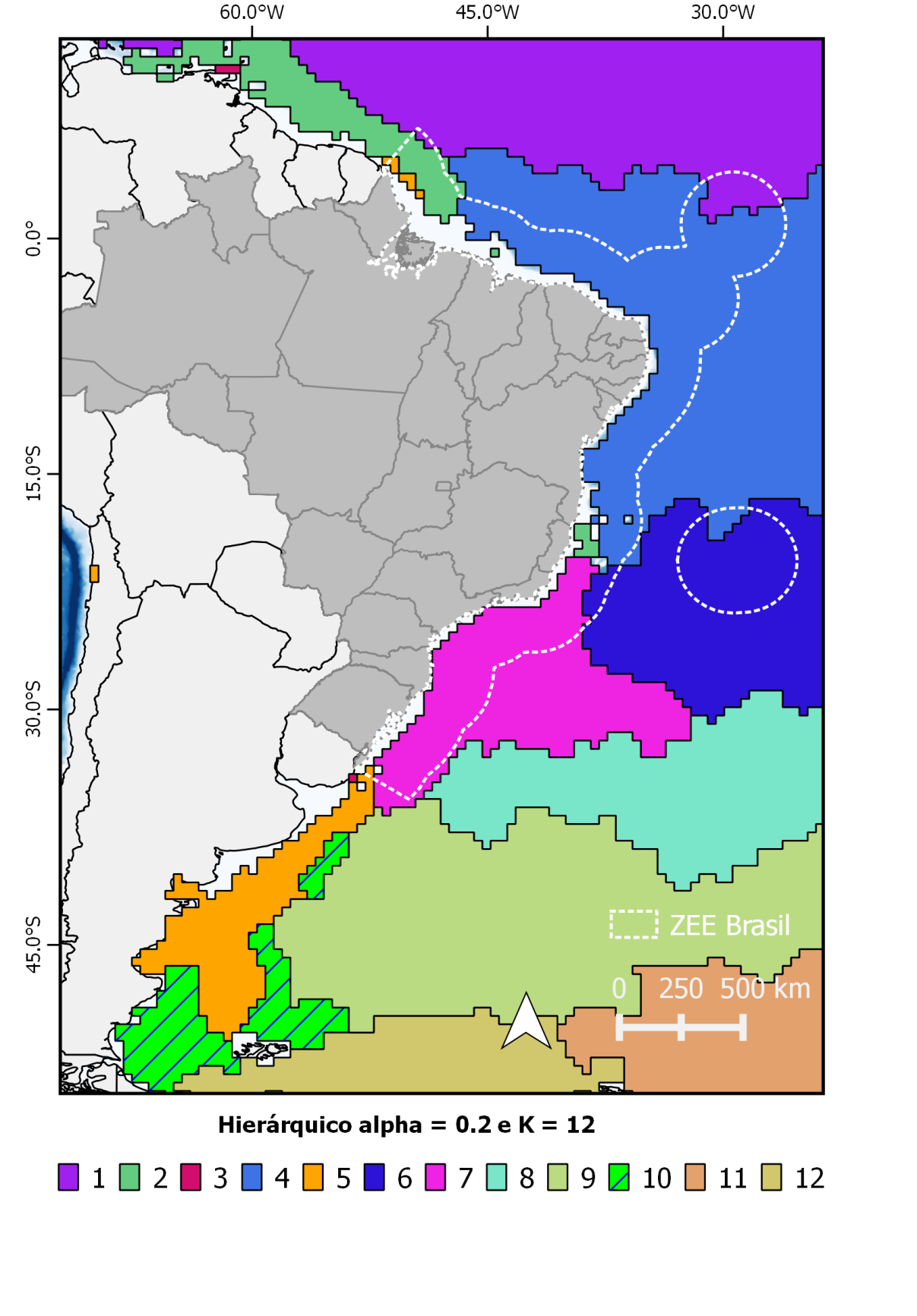 Primavera
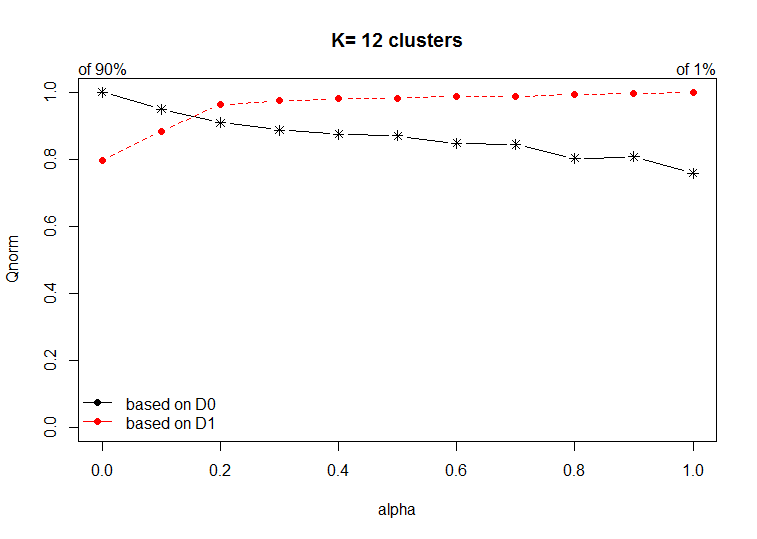 Verão
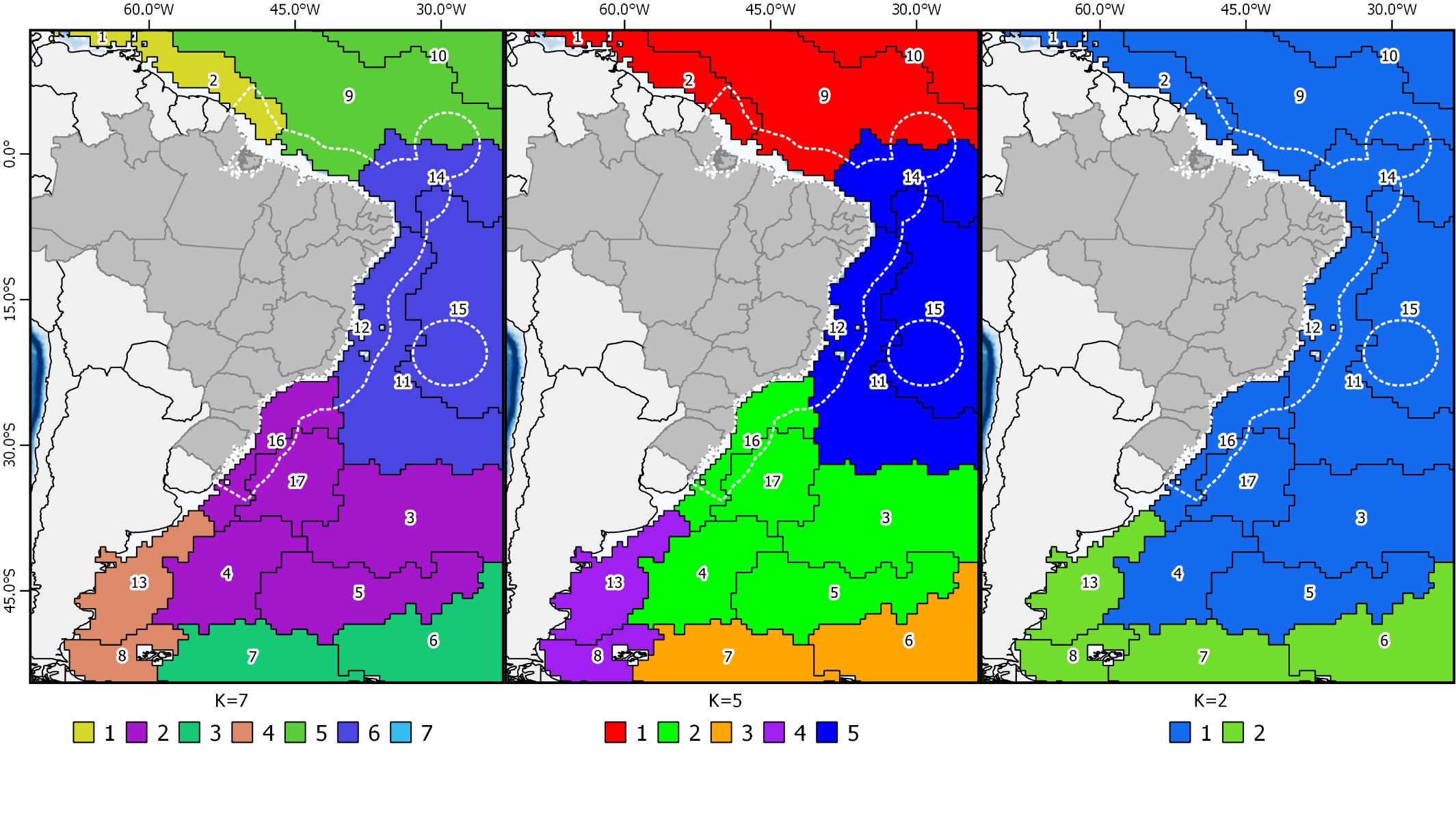 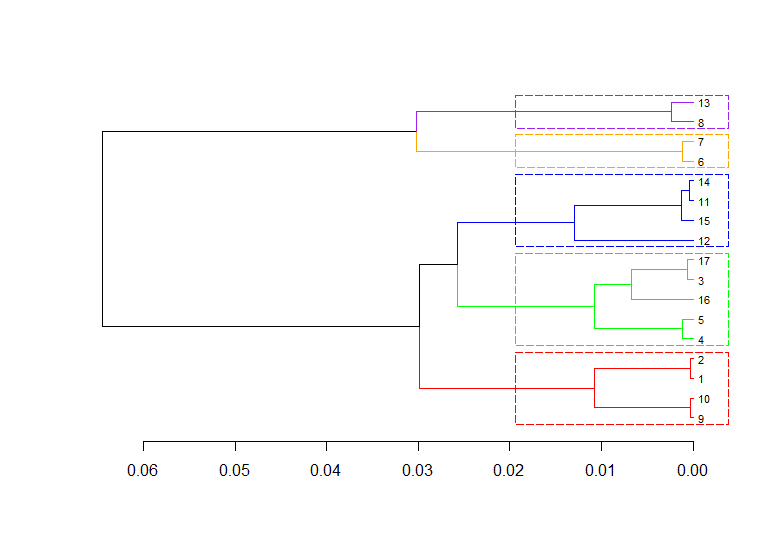 Verão
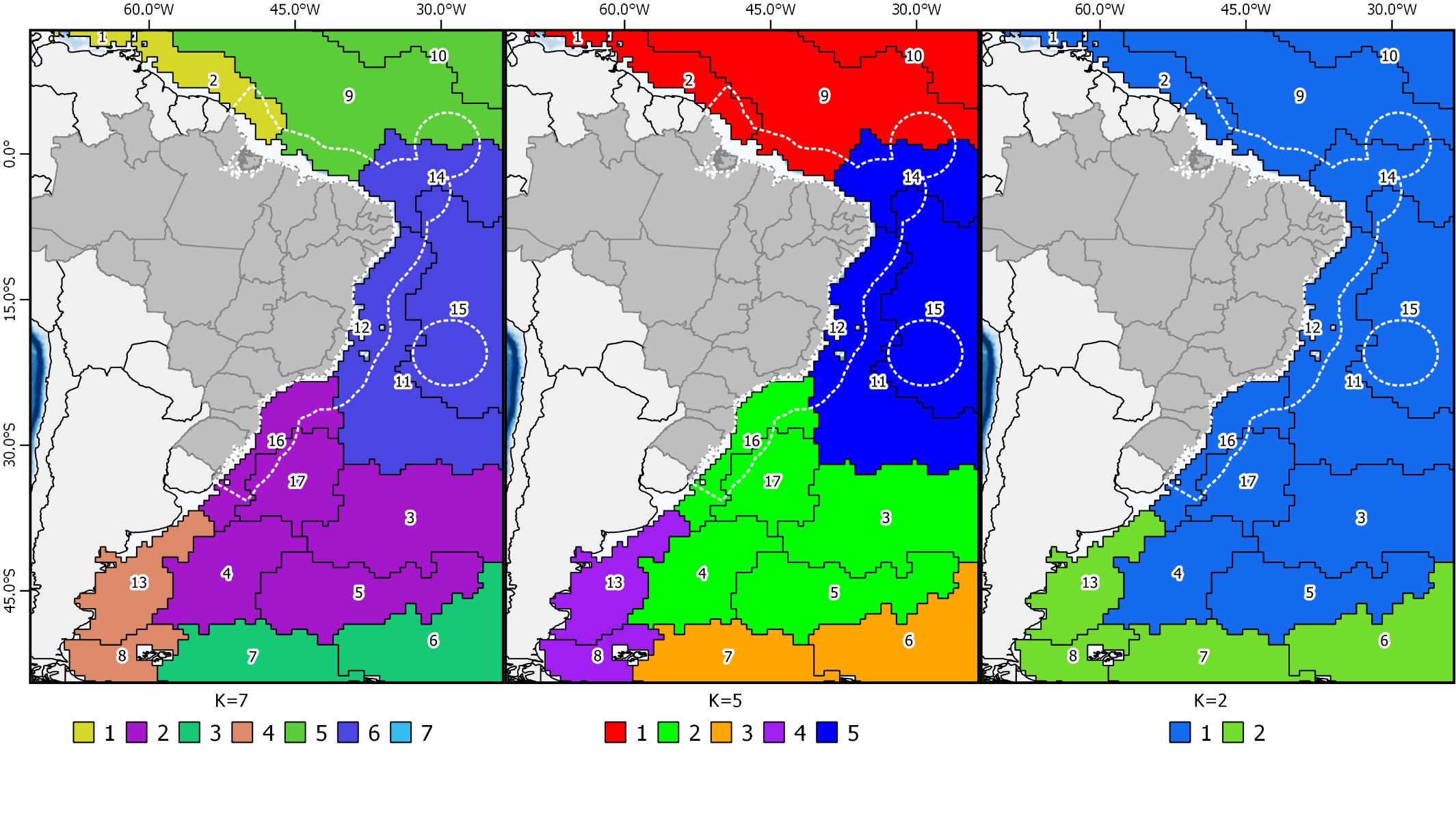 Outono
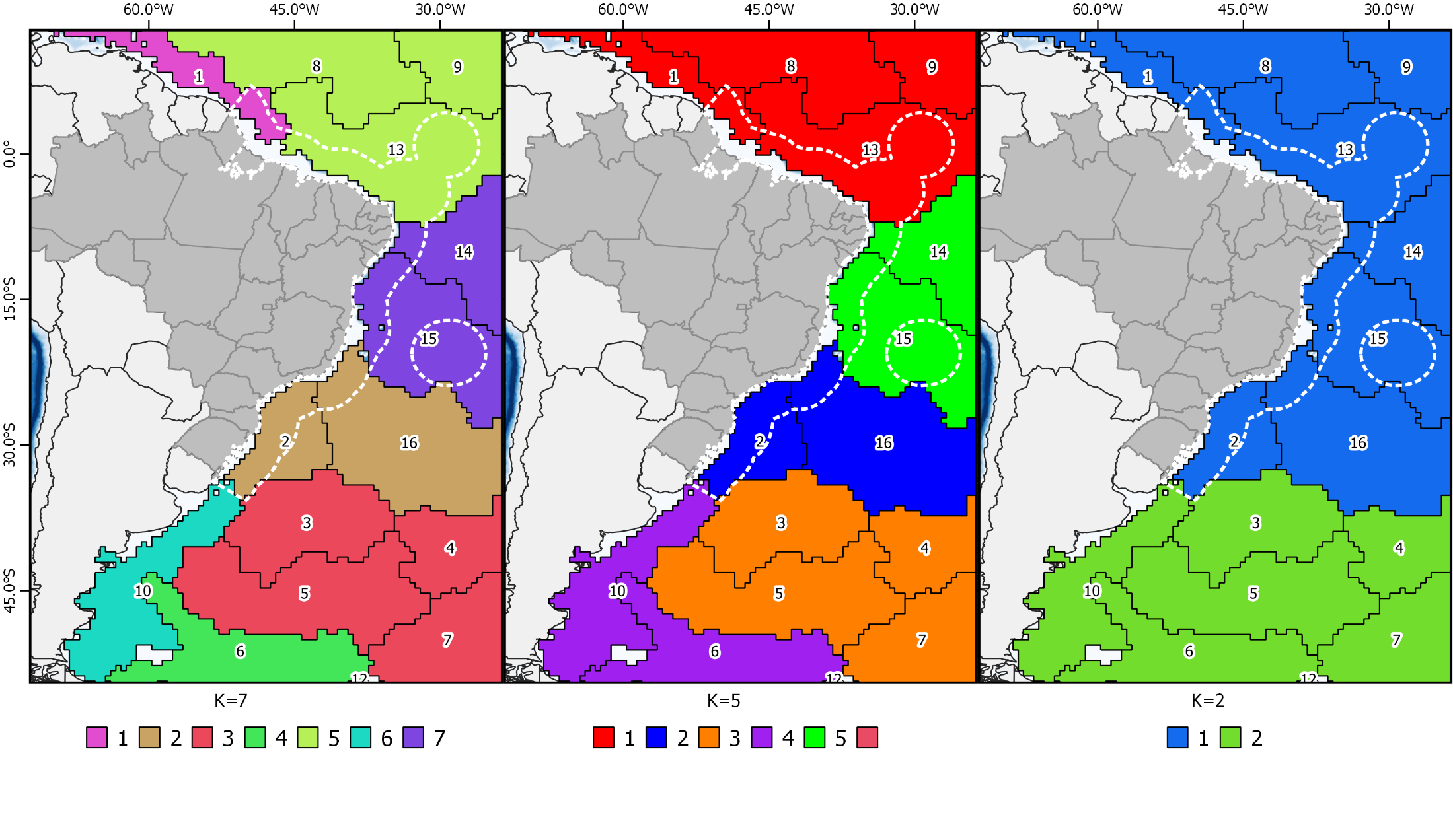 Outono
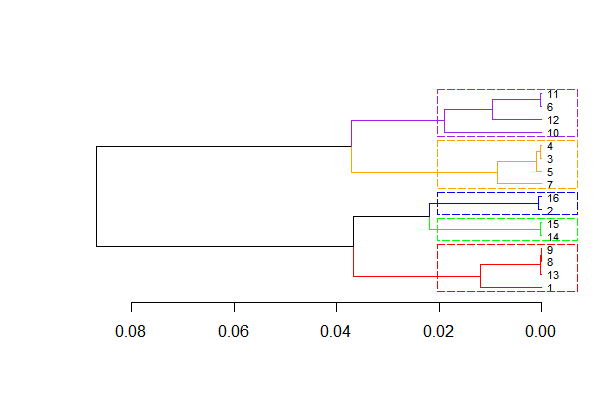 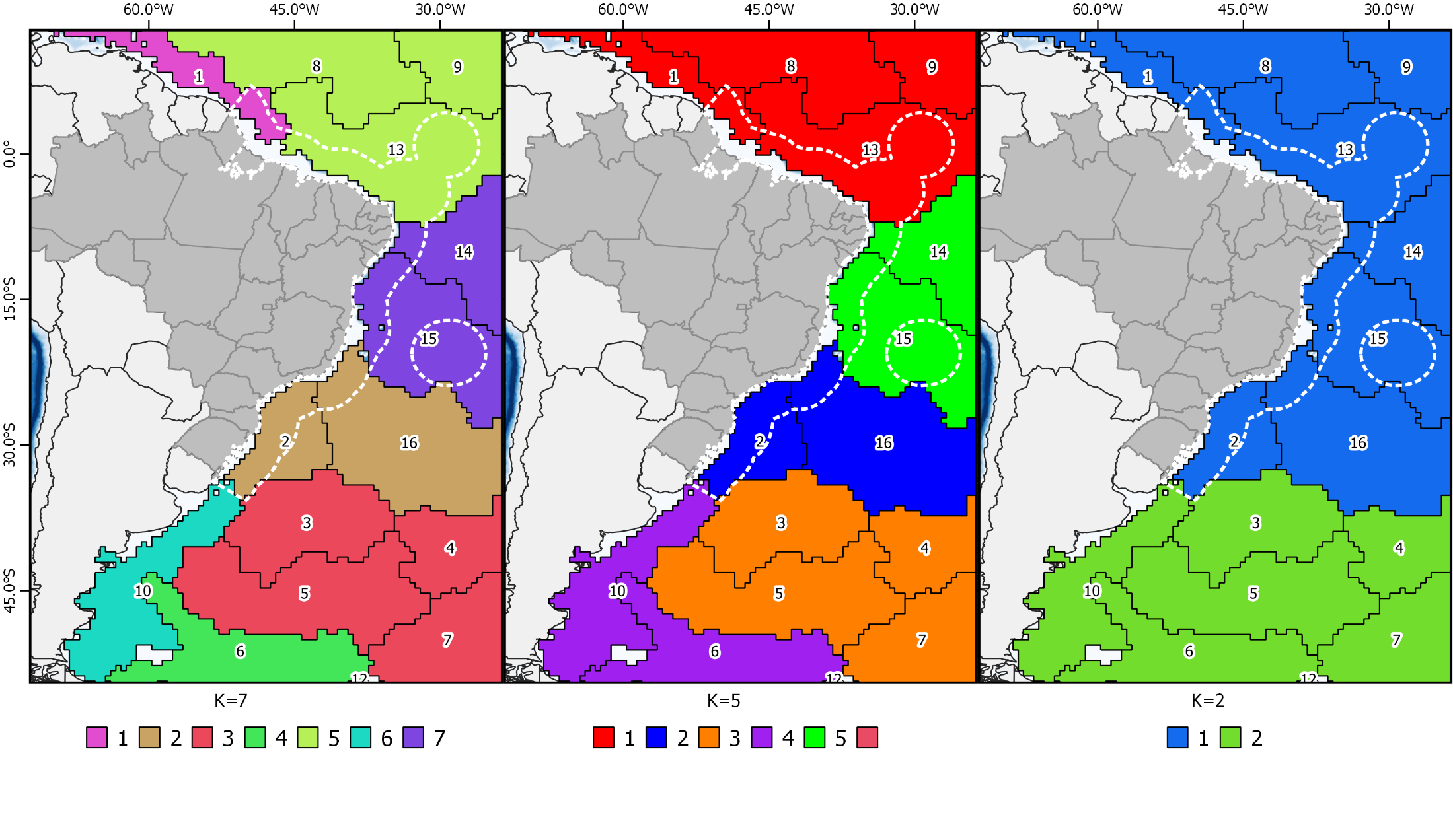 Inverno
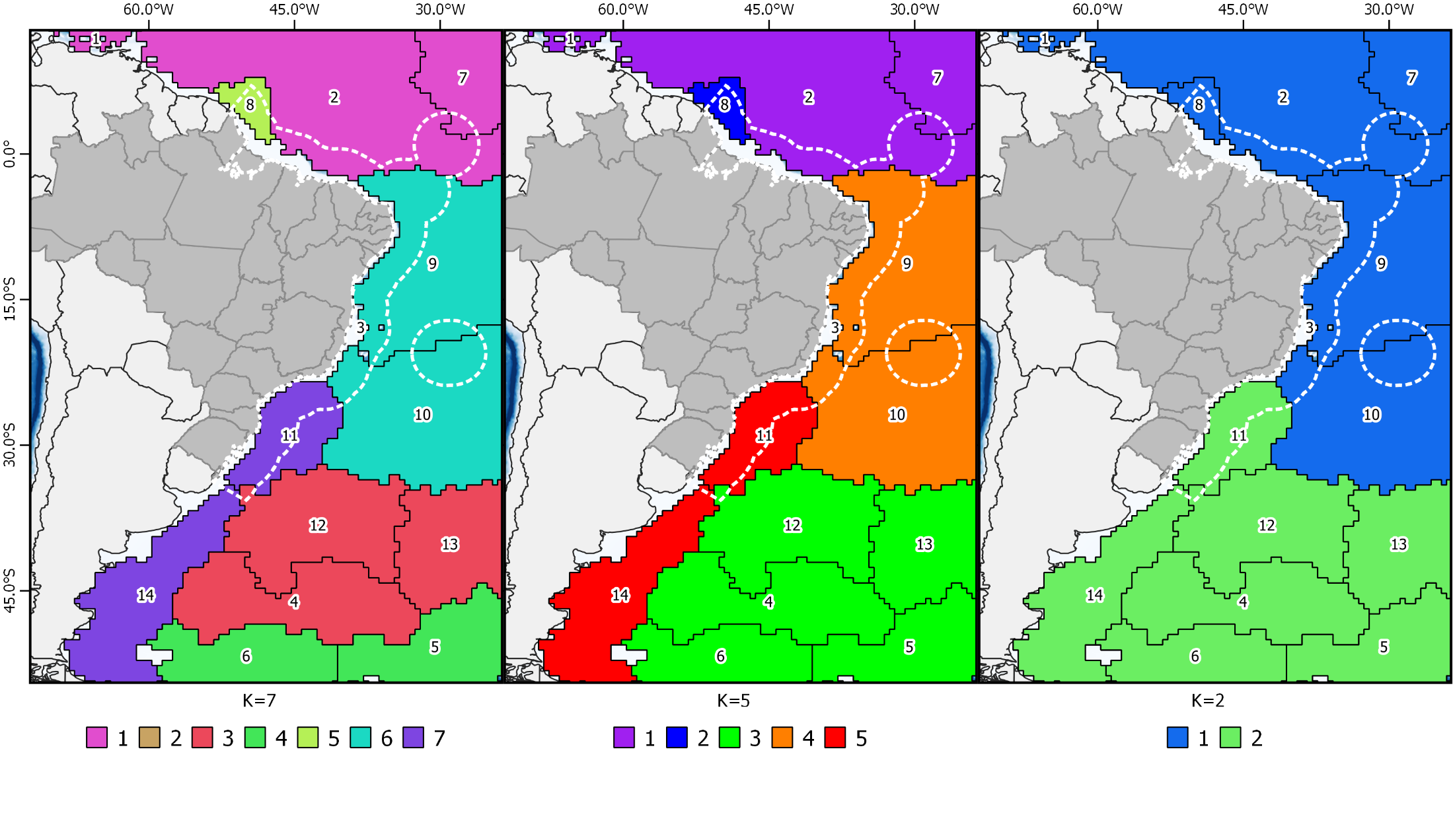 Inverno
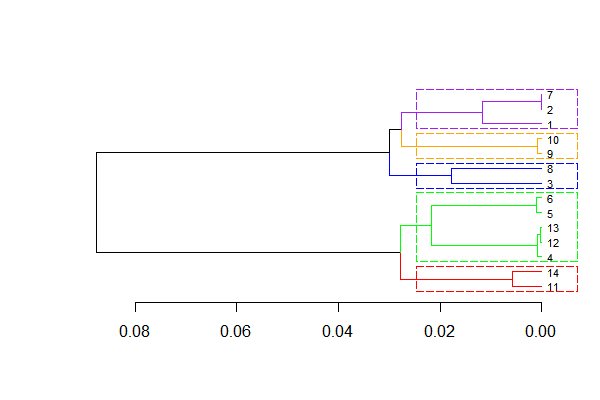 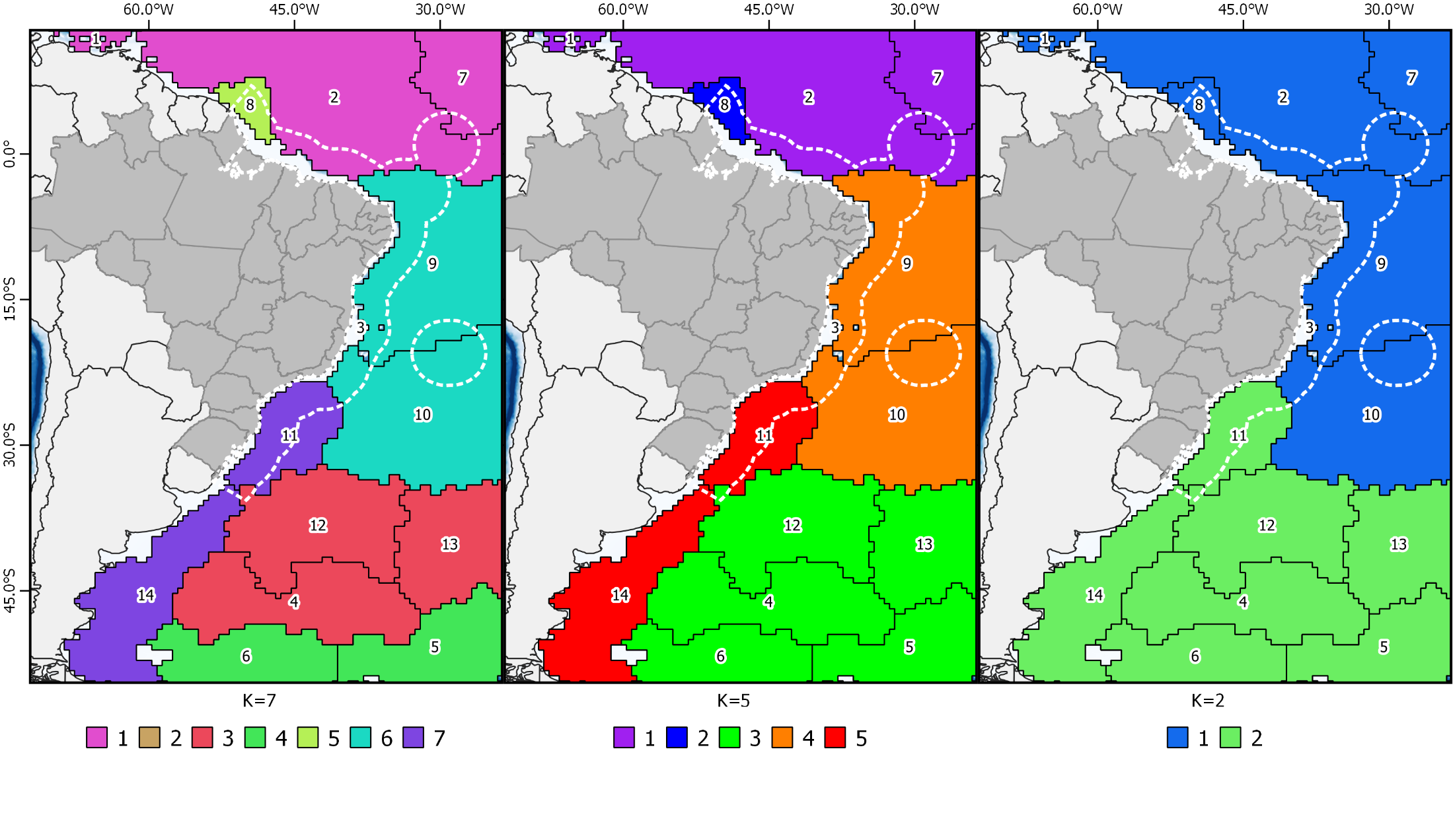 Primavera
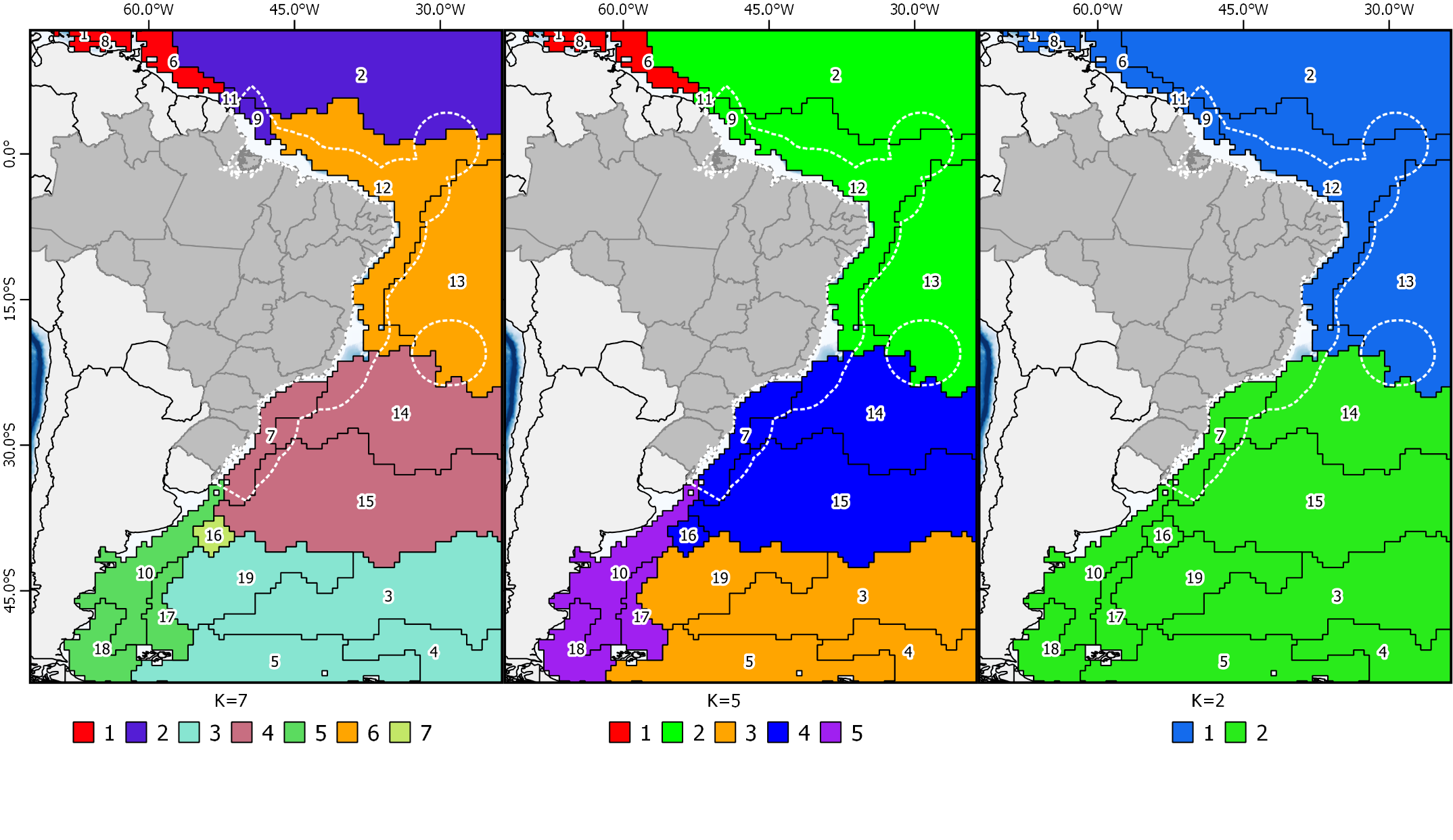 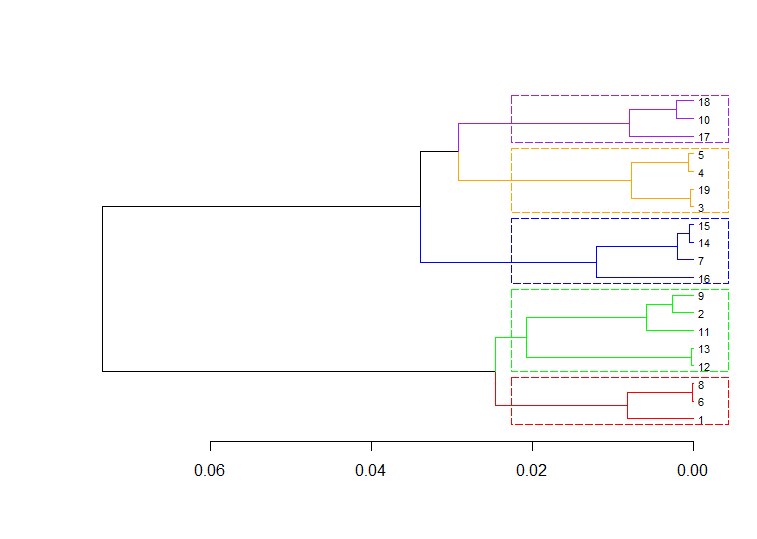 Primavera
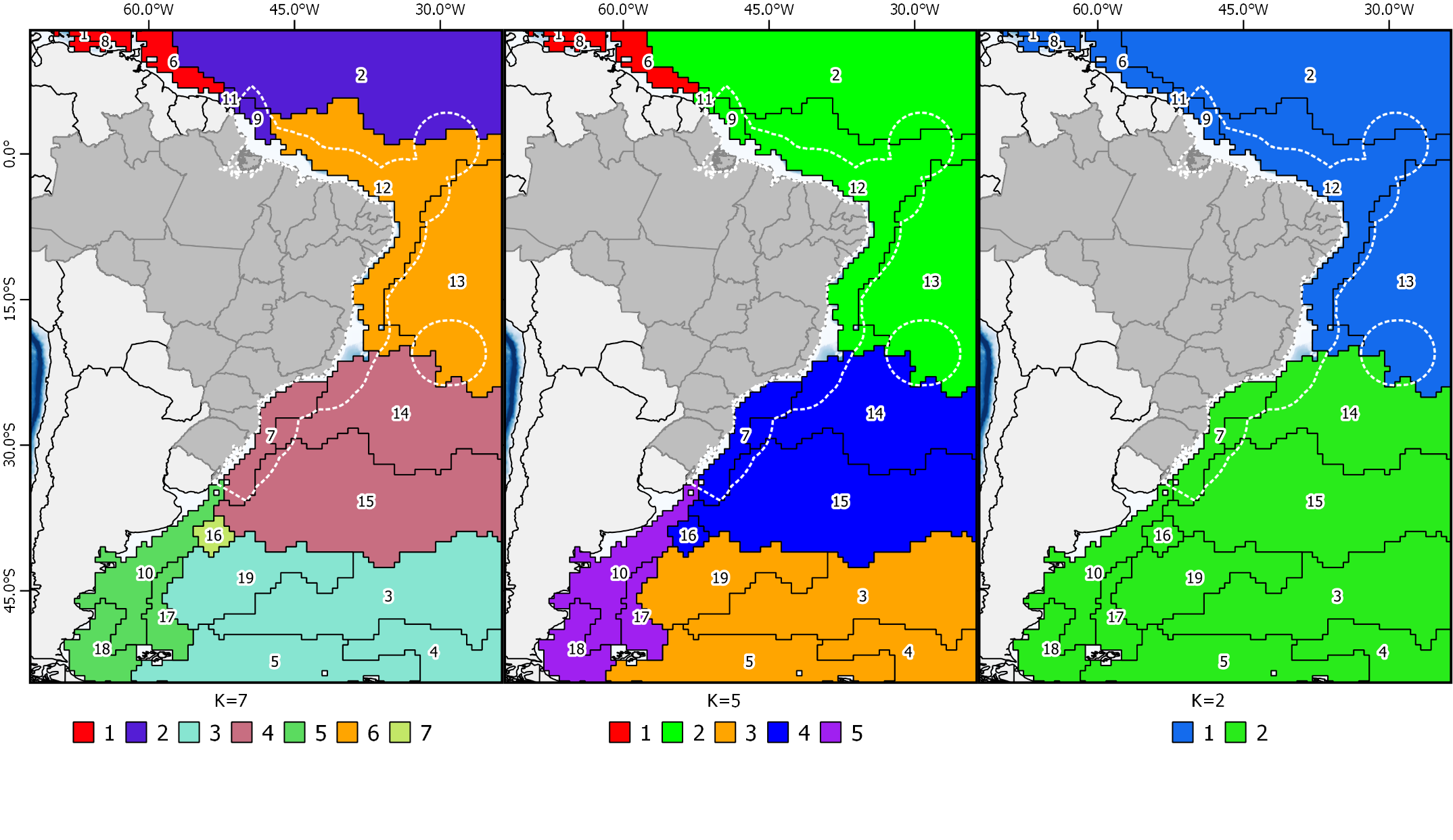 Introdução
Metodologia
Área de Estudo
Método Hierárquico com restrições espaciais
Preparação dos dados
Resultados
Discussão
Conclusão
Discussão
Além da escolha do alfa, a escolha do número de agrupamentos (K) a ser considerado também é um desafio. Para alguns períodos (verão e outono) optou-se por um K maior para diferenciar grupos não contíguos. Enquanto no inverno a na primavera, manteve-se um k = 12 sem prejuízos à contiguidade dos grupos.
Discussão
Embora o método seja mais eficiente computacionalmente do que a aplicação do Skater nesse conjunto de dados, ele ainda demanda muito tempo computacional (cerca de 30min para cada estação do ano)
Discussão
Os resultados condizem com processos oceanográficos da região e a possibilidade de organizá-los em níveis de agrupamento (dendrograma) facilita a interpretação e caracterização dos seascapes.
Introdução
Metodologia
Área de Estudo
Método Hierárquico com restrições espaciais
Preparação dos dados
Resultados
Discussão
Conclusão
Conclusão
O algoritmo apresentado tem potencial para a classificação do ambiente pelágico marinho. 
Obtendo resultados adequados para a área estudada.
Referências
ANOUAR, F.; BADRAN, F.; THIRIA, S. Probabilistic self-organizing map and radial basis function networks. Neurocomputing, v. 20, n. 1–3, p. 83–96, 1998.
CHAVENT, M. et al. ClustGeo: an R package for hierarchical clustering with spatial constraints. Computational Statistics, v. 33, n. 4, p. 1799–1822, 2017. 
KAVANAUGH, M. T. et al. Hierarchical and dynamic seascapes : A quantitative framework for scaling pelagic biogeochemistry and ecology. Progress in Oceanography, v. 120, p. 291–304, 2014.
KRUG, L. A. et al. Ocean surface partitioning strategies using ocean colour remote Sensing : A review. Progress in Oceanography, v. 155, p. 41–53, 2017.
LONGHURST, A. R. Ecological Geography of the Sea. San Diego: Academic Press, 1998. 
SARACENO, M.; PROVOST, C.; LEBBAH, M. Biophysical regions identification using an artificial neuronal network: A case study in the South Western Atlantic. Advances in Space Research, v. 37, n. 4, p. 793–805, 2006. 
SILVEIRA, I. C. A.; CASTRO, B. M.; SOUTELINO, R. G. Circulação oceânica: a dinâmica das correntes. Scientific American Brasil, v. 3, n. Coleção Oceanos, 2009.
Obrigada!!!